Примеры выполненных детьми работ по теме
«Изготовление
 макета деревни»
Подготовили:
Алябьева 
Ирина Александровна
и 
Алябьева 
Тамара Васильевна
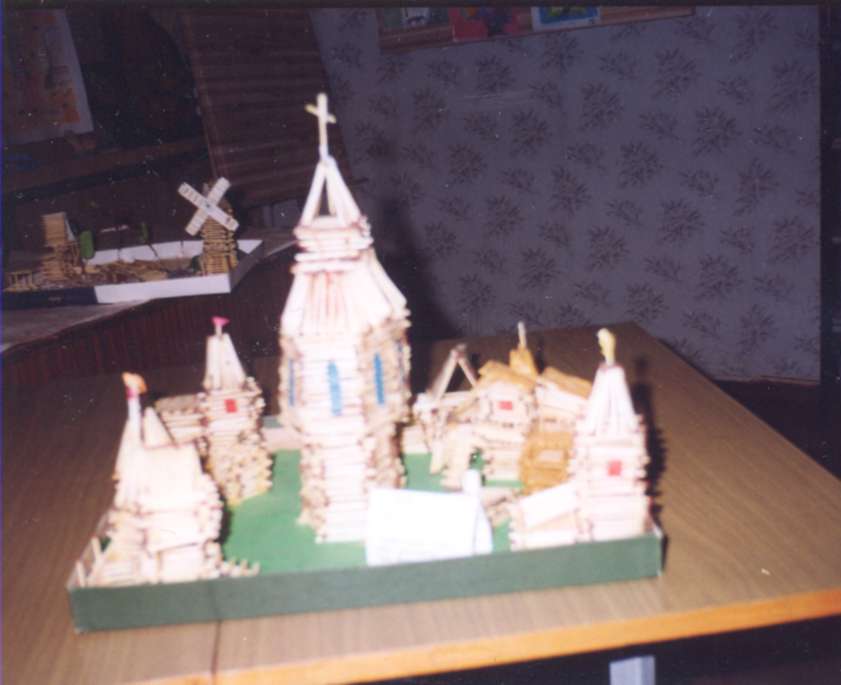 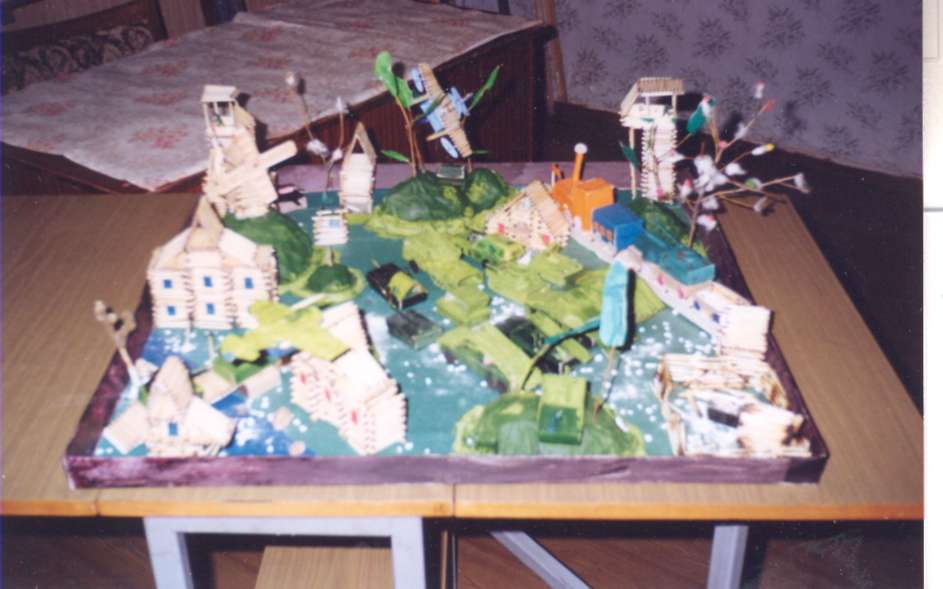 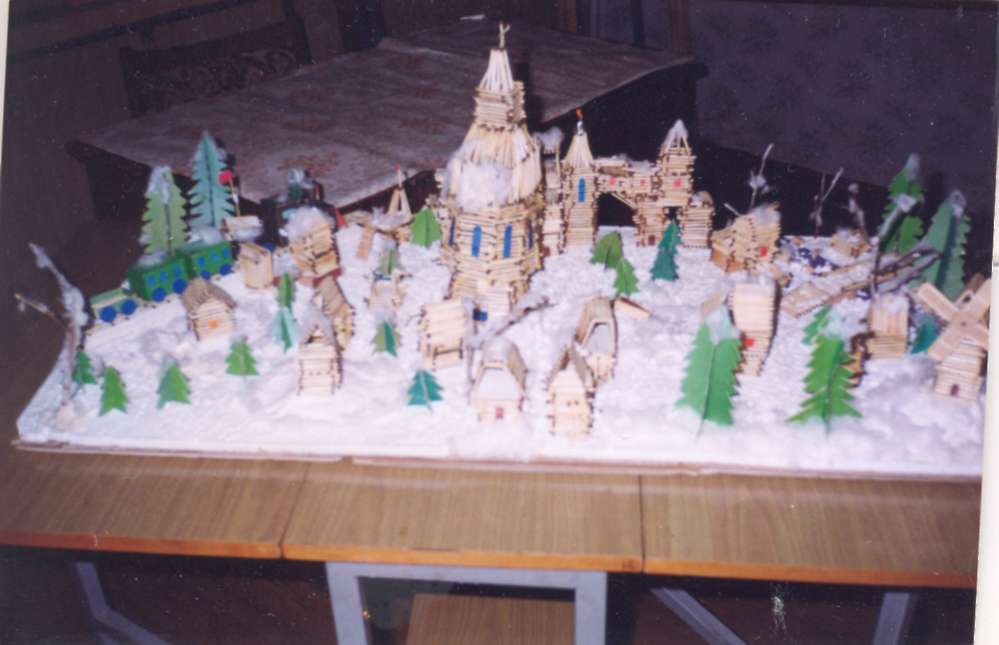 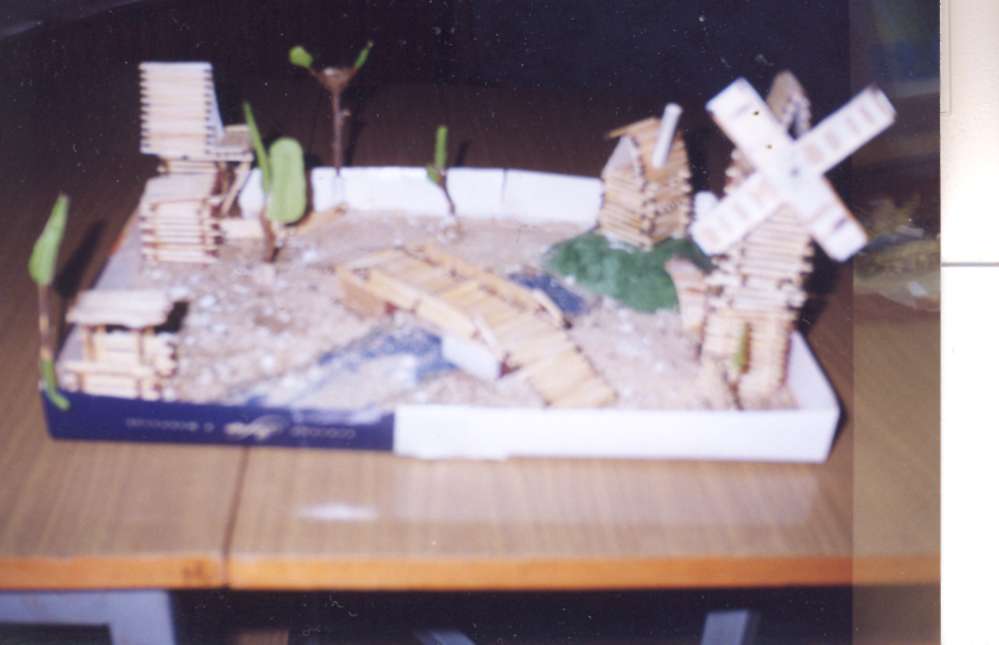 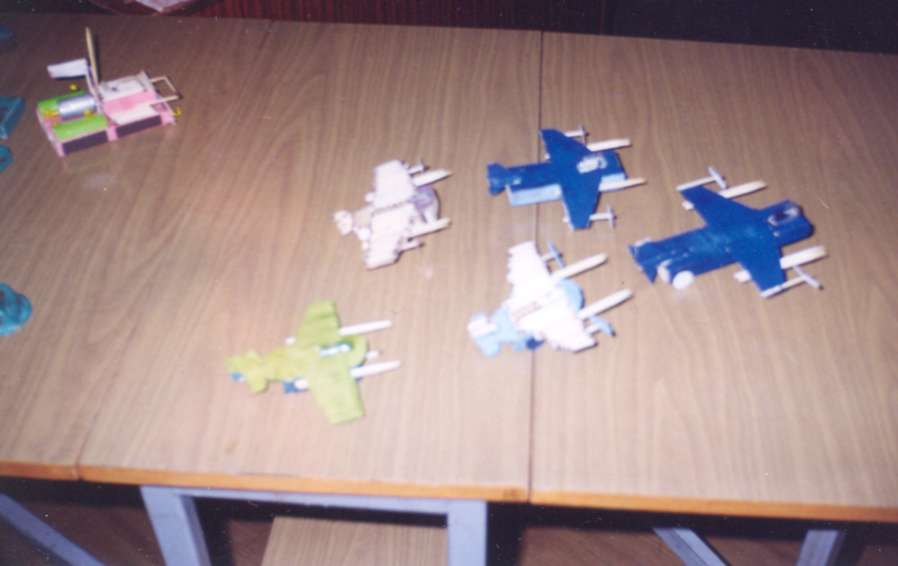